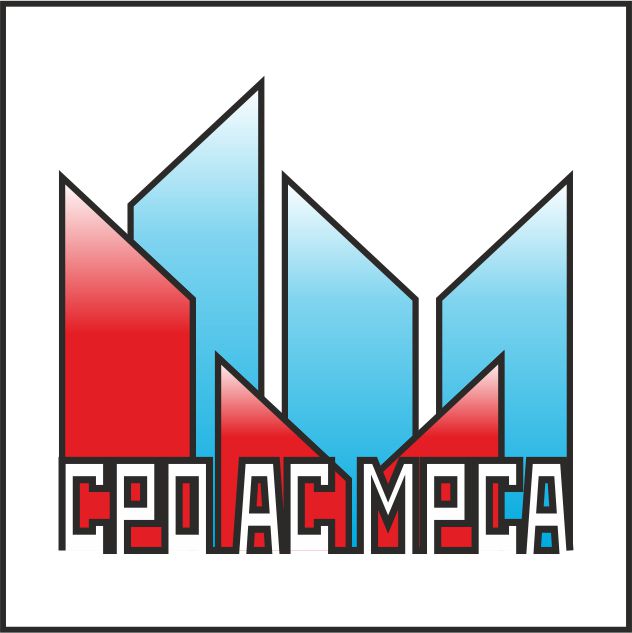 Реализация Постановления Правительства № 938 от 27.06.2020 г. «Об утверждении Положения об отдельных условиях предоставления займов членам саморегулируемых организаций и порядке осуществления контроля за использованием средств, предоставленных по таким займам» (в ред. Постановления Правительства РФ от 20.03.2021 № 423  «О внесении изменений в Положение об отдельных условиях предоставления займов членам саморегулируемых организаций и порядке осуществления контроля за использованием средств, предоставленных по таким займам»)
Положение об отдельных условиях предоставления займов членам СРО
Пункт 2 Положения:
«Предельные размеры займов для одного члена саморегулируемой организации    не    могут    превышать    15%    от    50%    средств компенсационного  фонда  обеспечения  договорных  обязательств (КФ ОДО)  при  условии,  что  выдача  таких  займов  не  приводит  к снижению  размера  средств  КФ ОДО  ниже его  размера,  определяемого  на  день  принятия  СРО  решения  о предоставлении суммы займа исходя из фактического количества членов СРО и уровня их ответственности по обязательствам»
Процент за пользование займами составляет 1/2 ключевой ставки Центрального банка Российской Федерации, действующей на день выдачи займа.
Реализация Постановления Правительства № 938 от 27.07.2020 г. «Положение об отдельных условиях предоставления займов членам СРО» (в ред. Постановления Правительства РФ от 20.03.2021 № 423)
Основные составляющие для определения возможности предоставления займа и его размера
Общий размер КФ ОДО
Размер средств КФ ОДО, размещенный на специальных банковских счетах

Минимальный размер КФ ОДО
Размер	 средств КФ ОДО исходя из количества действующих членов и их уровней  ответственности

Предельный размер всех займов
50% от средств КФ ОДО, размещенных на специальных банковских счета при  условии,  что  выдача  таких  займов  не  приводит  к снижению  размера  средств  КФ ОДО  ниже его  размера,  определяемого  на  день  принятия  СРО  решения  о предоставлении суммы займа исходя из фактического количества членов СРО и уровня их ответственности по обязательствам

Резерв КФ ОДО
Разница между Общим и Минимальным размерами средств КФ ОДО («Подушка»)

Предельный размер займа на одного члена 
15% от 50% средств КФ ОДО, размещенных на специальных банковских счетах
Реализация Постановления Правительства № 938 от 27.07.2020 г. «Положение об отдельных условиях предоставления займов членам СРО» (в ред. Постановления Правительства РФ от 20.03.2021 № 423)
Инфографика
Пункт 2:
КФ ОДО «подушка»
КФ ОДО на действующих членов
КФ ОДО
50% от КФ ОДО
Реализация Постановления Правительства № 938 от 27.07.2020 г. «Положение об отдельных условиях предоставления займов членам СРО» (в ред. Постановления Правительства РФ от 20.03.2021 № 423)
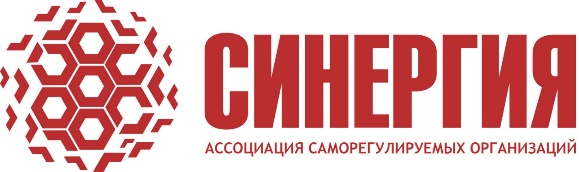 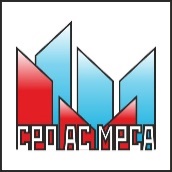 Алгоритм действий  СРО АС «Межрегионстройальянс» по принятию/не принятию решений в отношении предоставления займов  своим членам
Нормативная база для выдачи займов членам саморегулируемой организации
В соответствии с частью 17 статьи 3.3 закона 191-ФЗ до 1 января 2023 г. в целях оказания поддержки членам саморегулируемых организаций допускается предоставление саморегулируемыми организациями займов своим членам за счет средств компенсационного фонда  обеспечения  договорных  обязательств  таких  саморегулируемых организаций  в  соответствии  с  гражданским законодательством   (Глава 42 ГК РФ, § 1. Заем, ст . 807-818)
Постановление Правительства РФ №938 от 27.06.2020 г. (в ред. Постановления Правительства РФ от 20.03.2021 № 423)
Только Общее собрание принимает решение о возможности предоставления займов и наделении полномочиями по принятию решения о предоставлении займов правления СРО АС «Межрегионстройальянс».

	Только Общее собрание утверждает/не утверждает Положение о компенсационном фонде обеспечения договорных обязательств (КФ ОДО), а также порядок выдачи займов и требования к заемщикам.
Реализация Постановления Правительства № 938 от 27.07.2020 г. «Положение об отдельных условиях предоставления займов членам СРО» (в ред. Постановления Правительства РФ от 20.03.2021 № 423)
Внесение изменений во внутренние документы СРО АС «Межрегионстройальянс». Алгоритм действий.
1. Провести очное Общее собрание членов СРО с целью утверждения позиции о выдаче/о не выдаче займов;
	2. Направить в Ростехнадзор уведомление  о решении Общего собрания;
	3. Разработать в новой редакции Положение о компенсационном фонде обеспечения договорных обязательств;
	4. Утвердить общим собранием положения о  компенсационном фонде обеспечения договорных обязательств СРО и порядок выдачи займов;
	5. Направить в Ростехнадзор уведомление о решении Общего собрания;
	6. Ростехнадзор утверждает Положение о компенсационном фонде обеспечения договорных обязательств и размещает информацию на своем сайте;
	7. Выдавать займы возможно только после внесения сведений об изменениях в Положение о компенсационном фонде в государственный реестр.
Реализация Постановления Правительства № 938 от 27.07.2020 г. «Положение об отдельных условиях предоставления займов членам СРО» (в ред. Постановления Правительства РФ от 20.03.2021 № 423)
Разработка новой редакции Положения о компенсационном фонде ОДО
Раздел (глава) «Порядок выдачи займов  членам  СРО  и осуществления контроля за использованием средств предоставленных по таким займам» должен содержать:
	1. Процедуру предоставления займов;
	2. Определение размеров займов  для одного члена СРО;
	3. Значение процентов за пользование такими займами;
	4. Срок предоставления займа;
	5. Цели предоставления займов;
	6. Требования к членами СРО, которым могут быть предоставлены указанные займы;
	7. Порядок и сроки рассмотрения заявок на получение займов и принятия решений о предоставлении займов;
	8. Порядок контроля за использованием средств, предоставленных по таким займам;
	9. Основания для отказа в предоставлении займа.
               10. Порядок возмещения средств компенсационного фонда ОДО в случае не возврата заемных средств.
Реализация Постановления Правительства № 938 от 27.07.2020 г. «Положение об отдельных условиях предоставления займов членам СРО» (в ред. Постановления Правительства РФ от 20.03.2021 № 423)
Заем может быть предоставлен на следующие цели:
Выплату заработной платы работникам члена СРО, а также уплату в отношении таких работников налога на доходы физических лиц, страховых взносов по обязательному социальному страхованию, страховых взносов по обязательному медицинскому страхованию и страховых взносов по обязательному пенсионному страхованию; 
Приобретение строительных материалов, конструкций, оборудования по заключенным договорам (контрактам) в соответствии с 44-ФЗ, 223-ФЗ и  постановлением Правительства  РФ от 01.07.2016 года № 615, а так же а также для выполнения работ по договорам, заключенным в целях строительства многоквартирных домов в соответствии с федеральным законом от 30.12.2004 №214-ФЗ;
Уплату вознаграждения банку за предоставление новой банковской гарантии или внесение изменений в ранее выданную банковскую гарантию; 
Уплату обеспечения заявки на участие в закупке  в целях заключения договора подряда;
Приобретение строительных материалов, конструкций, оборудования для выполнения работ по строительству, реконструкции, капитальному ремонту объектов здравоохранения, образования, культуры, спорта,  объектов социального обслуживания населения на основании концессионных соглашений и (или) соглашений о государственно-частном партнерстве, муниципально-частном партнерстве; 
Приобретение электронных вычислительных машин (типовых программ для них), обеспечивающих формирование и ведение информационной модели объекта капитального строительства
Максимальный срок предоставления займа составляет один год, а если заем предоставляется для приобретения стройматериалов или оборудования, то срок предоставления займа не может составлять более 5 рабочих дней со дня указанного в договоре подряда срока исполнения обязательств.
Требования к заемщикам
Отсутствие задолженности по выплате заработной платы по состоянию на 1-е число месяца, предшествующего месяцу, в котором подается заявка на получение займа;
Отсутствие на 1-е число месяца, в котором подается заявка на получение займа, задолженности по уплате налогов, сборов, пеней, штрафов и/или процентов более 300 тысяч руб. ;
Член СРО не находится в стадии ликвидации, реорганизация и/или в отношении него отсутствует производство о банкротстве;
Отсутствие судебных процессов в роли ответчика;
Отсутствие мер дисциплинарного воздействия со стороны СРО;
Член СРО не имеет административного приостановления деятельности;
Отсутствие в реестрах недобросовестных поставщиков;
Члены  органов управления юридического лица не имеют непогашенную или неснятую судимость за преступления в  сфере экономики и  не привлекались к субсидиарной ответственности в соответствии с законодательством о банкротстве;
Членом СРО представлены способы обеспечения исполнения по договору займа:
 - залог имущества, стоимость которого превышает стоимость займа не менее чем на 30 процентов; 
 - уступка права требования денежных обязательств по договору подряда на сумму запрашиваемого займа; 
 - поручительство учредителей компании, единоличного исполнительного органа, поручительство иных лиц;
Наличие у члена СРО договора банковского счета с банком, в котором у СРО размещены средства КФ ОДО, предусматривающий отказ в списании денежных средств при получении уведомления от СРО и предусматривающий  списание денежных средств на специальный банковский  счет СРО в случае  досрочного возврата суммы займа и процентов по требованию СРО;
Наличие у члена СРО четырехстороннего соглашения с банком, в котором у СРО размещены средства КФ ОДО, и с  банками, в которых открыты расчетные счета члена СРО, о возможности списания с данных счетов  суммы займа и процентов в пользу СРО в случае нецелевого использования займа;
Наличие плана  расходования займа с указанием целей его использования;
Реализация Постановления Правительства № 938 от 27.07.2020 г. «Положение об отдельных условиях предоставления займов членам СРО» (в ред. Постановления Правительства РФ от 20.03.2021 № 423)
Порядок подачи и рассмотрения заявок
Член СРО представляет в саморегулируемую организацию заявку на получение займа с приложением документов, подтверждающих его соответствие всем требованиям, предъявляемым к заемщикам, в т.ч. с приложением справок из гос органов, копий бухгалтерской (финансовой) отчетности,  договоров и прочей документации, определенной Постановлением Правительства и Положением о КФ ОДО;

Регистрация заявки в день поступления в саморегулируемую организацию;

Рассмотрение заявки на получение займа в течение 10 рабочих дней в порядке очередности их поступления;

Постоянно действующий коллегиальный орган управления принимает решение о предоставлении займа либо об отказе в его предоставлении с указанием основания для отказа;

В случае принятия положительного решения о выдаче займа исполнительный орган обеспечивает подготовку и заключение договора займа, а также договоров об обеспечении исполнения обязательств заемщика по договору займа.
Реализация Постановления Правительства № 938 от 27.07.2020 г. «Положение об отдельных условиях предоставления займов членам СРО» (в ред. Постановления Правительства РФ от 20.03.2021 № 423)
Контроль за использованием средств займа
Ежемесячный отчет о соответствии использования средств займа условиям договора займа;
Предоставление в 5-дневный  срок по запросу СРО дополнительной информации о расходах, произведенных за счет средств займа, с приложением  подтверждающих документов;
Оценка финансового состояния заёмщика в целях контроля в период пользования займом;
В случае выявления саморегулируемой организацией несоответствия производимых членом СРО расходов целям получения займа, постоянно действующий коллегиальный орган управления СРО в течение 3 рабочих дней принимает решение о расторжении договора займа в одностороннем порядке; 
В день принятия такого решения исполнительный орган саморегулируемой организации направляет:
        - уведомление в банк об отказе в списании денежных средств в пользу третьих лиц;
        - требование о досрочном возврате суммы займа и процентов за пользование займом в случае выявления несоответствий;
 В случае невыполнения членом СРО требования о возврате суммы займа и процентов за пользование займом в установленный срок исполнительный орган саморегулируемой организации обращается в  кредитные организации с требованием  о списании суммы займа и процентов за пользование займом с банковских счетов члена СРО на специальный банковский счет саморегулируемой организации. 
В случае не поступления\поступления средств предоставленного займа и процентов за пользование займом на специальный банковский счет СРО не в полном объеме, постоянно действующий коллегиальный орган управления СРО в течение 5 рабочих дней со дня вручения требования принимает решение об обращении взыскания таких средств с предмета обеспечения исполнения обязательств по договору предоставления займа.
Реализация Постановления Правительства № 938 от 27.07.2020 г. «Положение об отдельных условиях предоставления займов членам СРО» (в ред. Постановления Правительства РФ от 20.03.2021 № 423)
Порядок возмещения заемных средств, выданных из КФ ОДО
В случае возврата со стороны заемщика: 
Деньги, включая начисленные проценты за пользование займом, поступают на специальный счет СРО в полном объеме.

В случае невозврата со стороны заемщика:
Мнение НОСТРОЙ: Методические рекомендации  к положению о КФ ОДО  п.5.7 ч.5 Положения: 
признать выданный займ безнадежным долгом, но соблюдать ч.6,9 ст. 55.16 ГрК РФ;

Мнение Минстроя: https://minstroyrf.gov.ru/trades/gradostroitelnaya-deyatelnost-i-arhitektura/15/
Реализация Постановления Правительства № 938 от 27.07.2020 г. «Положение об отдельных условиях предоставления займов членам СРО» (в ред. Постановления Правительства РФ от 20.03.2021 № 423)
Порядок возмещения заемных средств, выданных из КФ ОДО
Итог:
Ростехнадзор не дает возможности считать невозвратные средства безнадежным долгом, а значит средства КФ ОДО должны будут восполнены членами до полного объема;
Позиция НОСТРОЙ основывается на «духе закона» и не подкреплена действующим законодательством;
Ни одно ведомство не  высказало четкой позиции о возможности не внесения средств КФ ОДО, в случае невозврата заемных средств.

Вывод:
Члены СРО, участвующие в формировании КФ ОДО должны будут возместить средства КФ ОДО, которые были выданы в качестве займов, но не поступили обратно;
Через суд доказывать, что если средств КФ ОДО достаточно на действующих членов, то восполнять его не нужно;
Реализация Постановления Правительства № 938 от 27.07.2020 г. «Положение об отдельных условиях предоставления займов членам СРО» (в ред. Постановления Правительства РФ от 20.03.2021 № 423)
Суммы предполагаемых выплат из КФ ОДО СРО АС «Межрегионстройальянс»
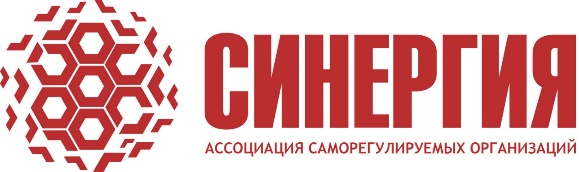 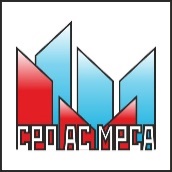 Докладчик:

Директор юридического департамента
Францева Елена Юрьевна
 +7 (903) 735-89-61 (моб.)
franceva@s-nrg.ru
Спасибо за внимание!